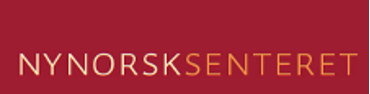 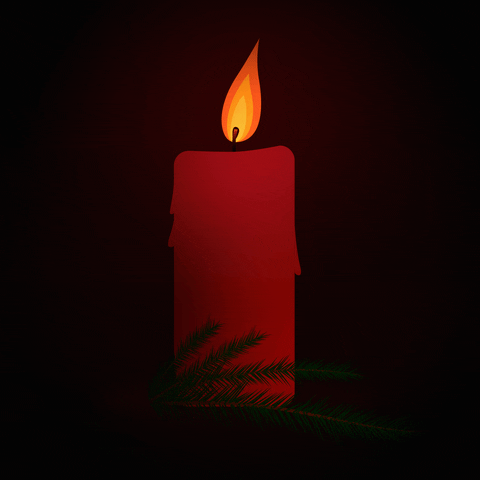 Julekalender 
frå Nynorsksenteret
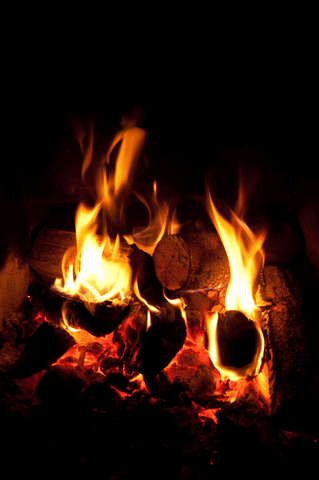 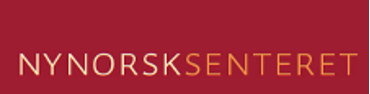 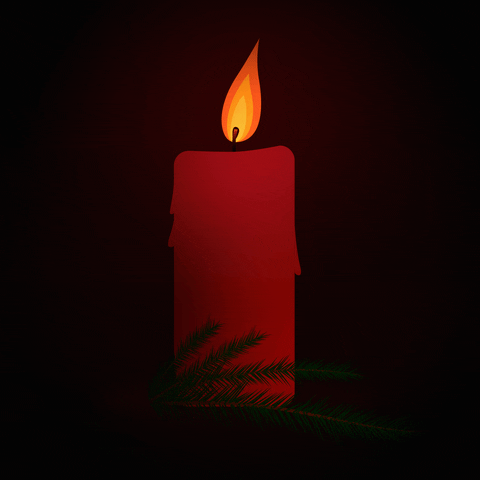 Luke 1
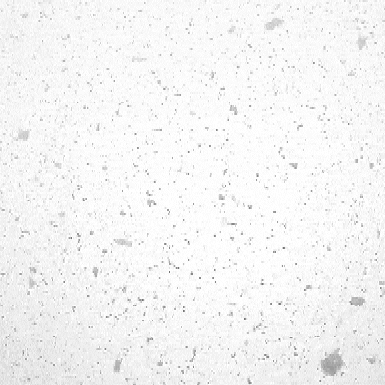 Då du stod opp i dag tidleg, var himmelen full av kvite snøfugg. Du kunne ikkje vente med å kjenne dei kalde flaka mot kinna dine. Snøfnugg som smelta på tunga ... Snøfnugg som kitla i kragen ... 

Skriv eit eige snødikt. Tenk på sansane dine. Start gjerne kvar linje i diktet med orda: 
 		«Snøen er …
Vil du fylle vindauga i klasserommet med sekskanta snøfnugg? 
Her ser du korleis ein kan gjere det !
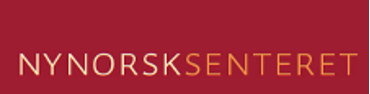 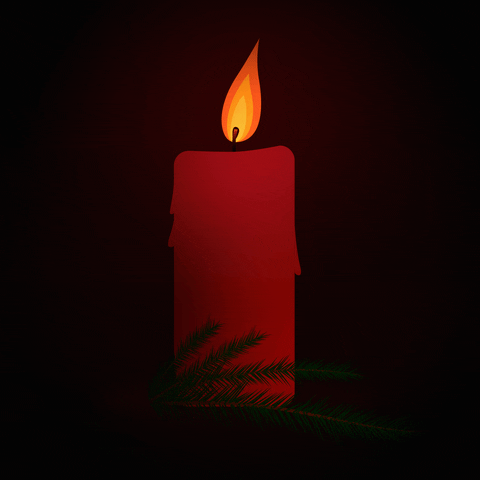 Luke 2
Mitt skip er lasta med ... 
– ord som byrjar med jul! 


Den første eleven seier eit ord som byrjar med jul, til dømes julekule. Neste elev gjentek: «Mitt skip er lasta med julekule og jule...». Kor mange ord greier dokker å hugse? Kva er spesielt med desse orda? Korleis er dei bygde opp? Korleis skriv vi slike samansette ord?
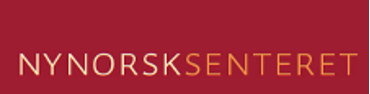 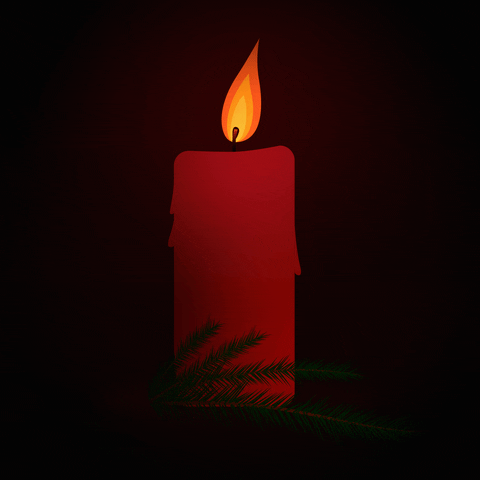 Luke 3
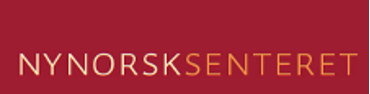 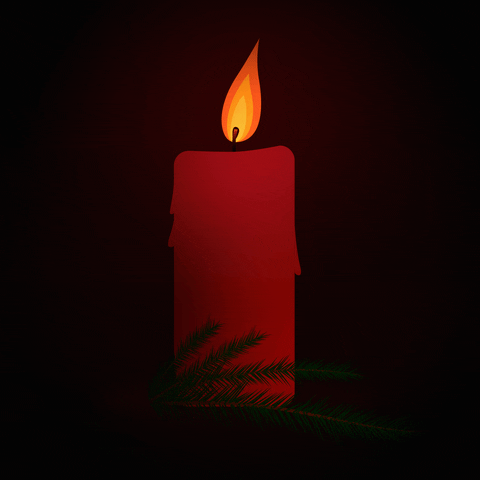 Boktips
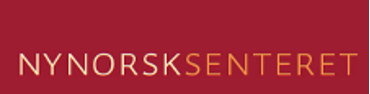 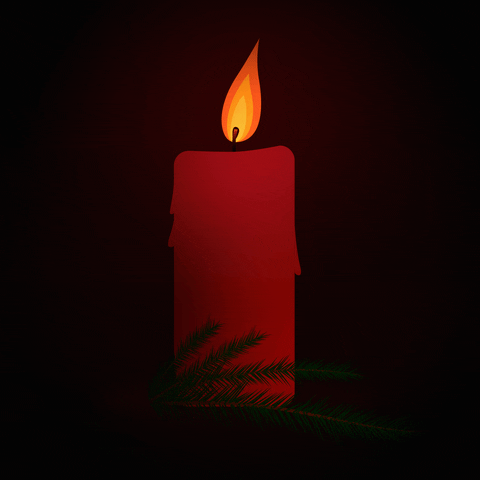 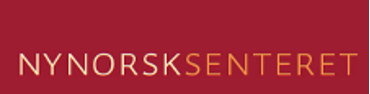 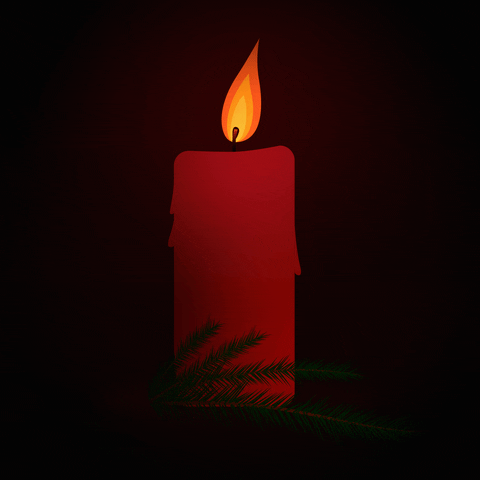 Luke 4
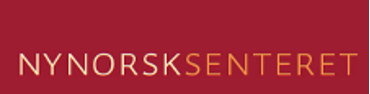 Teksten til «Lysa er tente» finn du på youtube, under filmen.
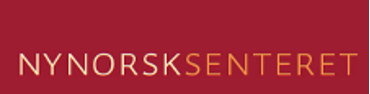 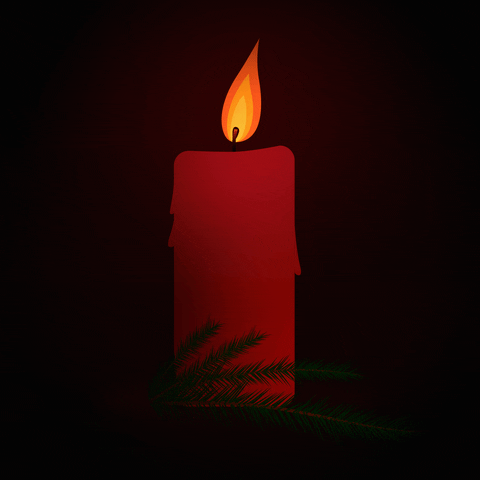 Luke 5
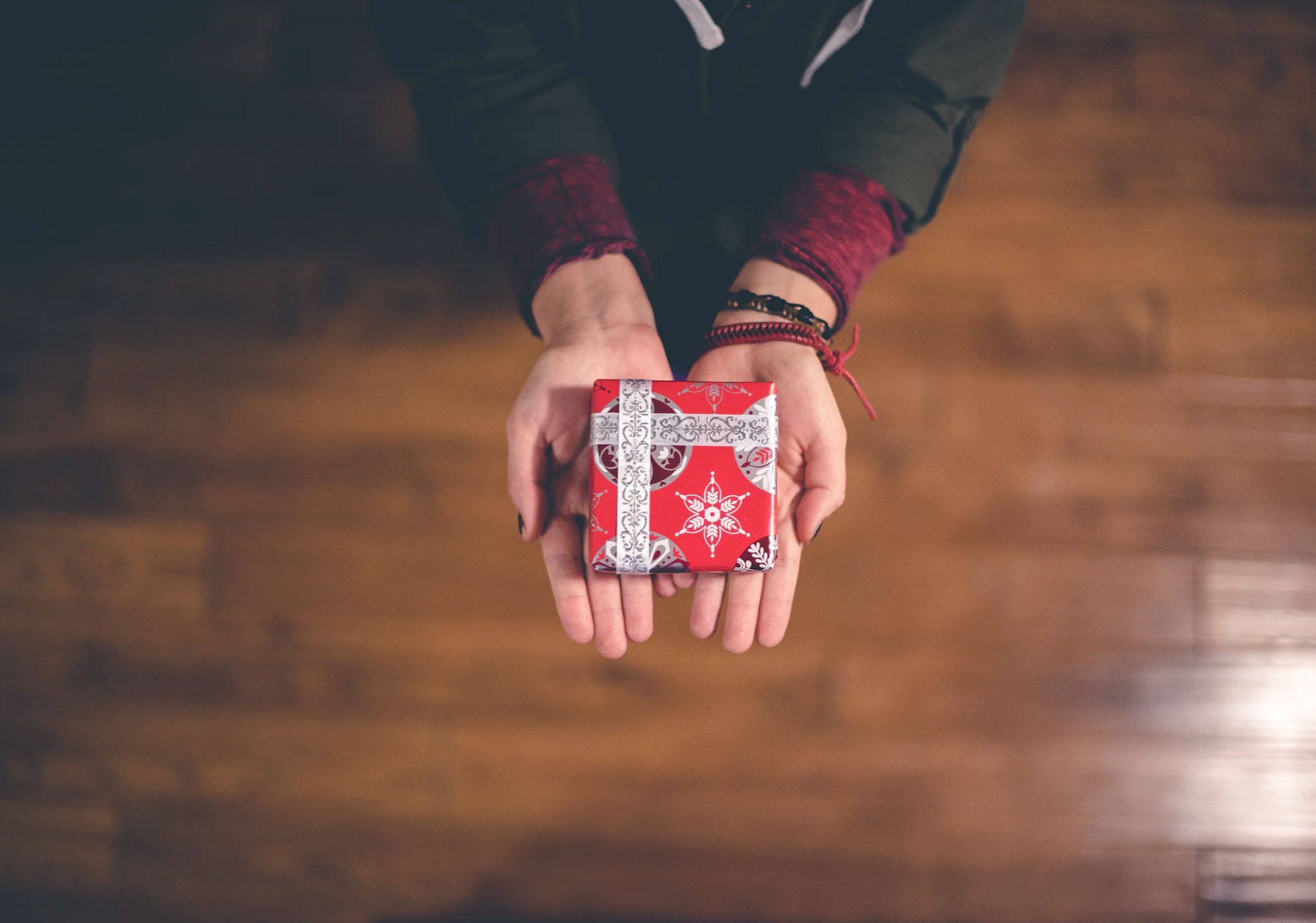 Julekviss er gøy! 
Kva veit du eigentleg om julefeiring jorda rundt? Framtida Junior er ei avis for born mellom 7 og 14 år. Dei har laga denne kvissen om Jul verda rundt 
Kanskje du vil lage ein eigen julekviss?
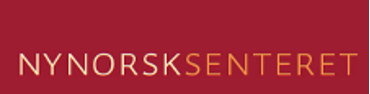 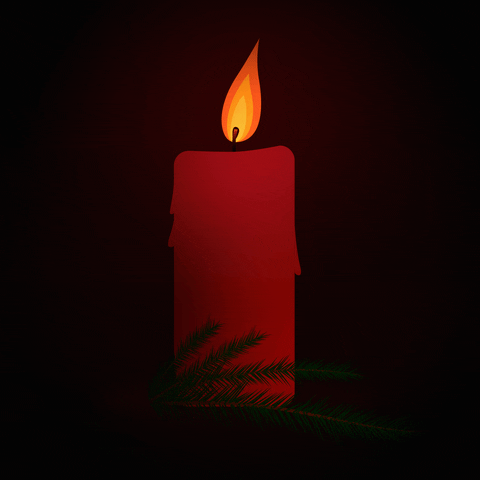 Luke 6
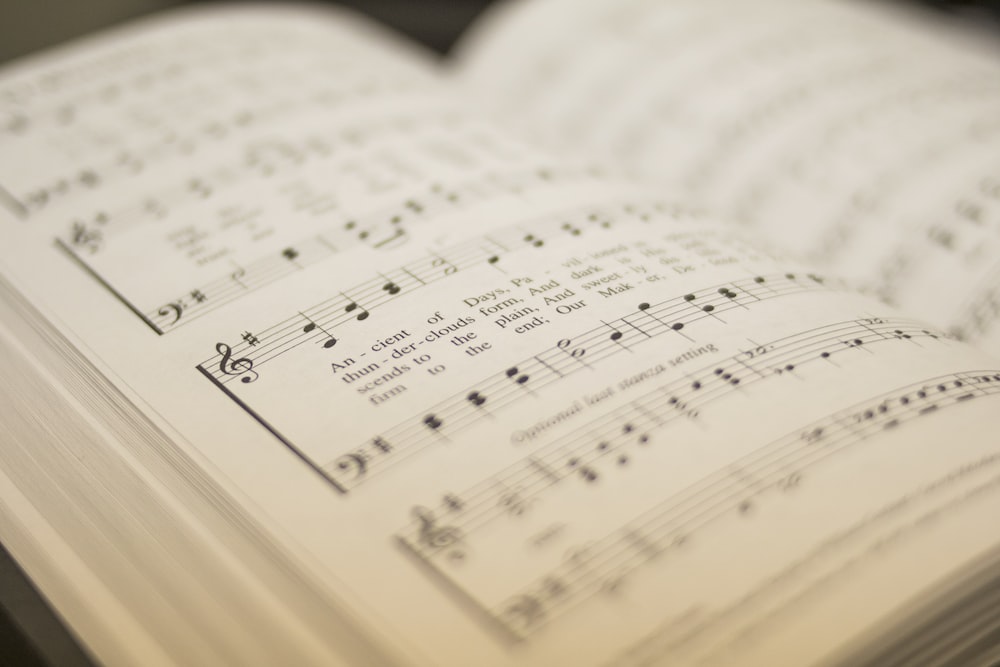 Julesongar er fulle av julestemning! 
Skriv ei liste over dine topp fem nynorske julesongar!  
Du finn nokre forslag her: Spotify eller Tidal 
Tunkatten Lurivar si songbok har også fine songar til jul og advent. 
Om dokker har tid, kan dokker lage ei avstemming i klassa.
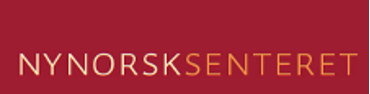 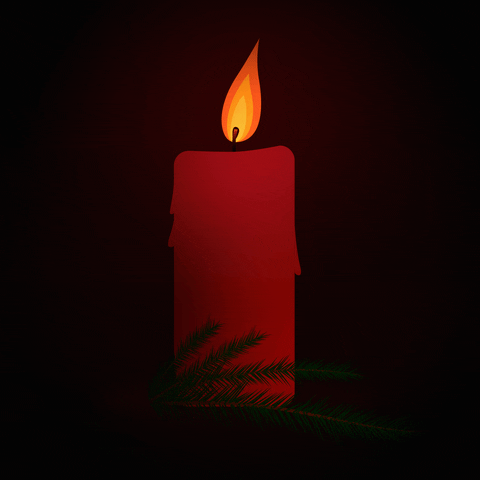 Luke 7
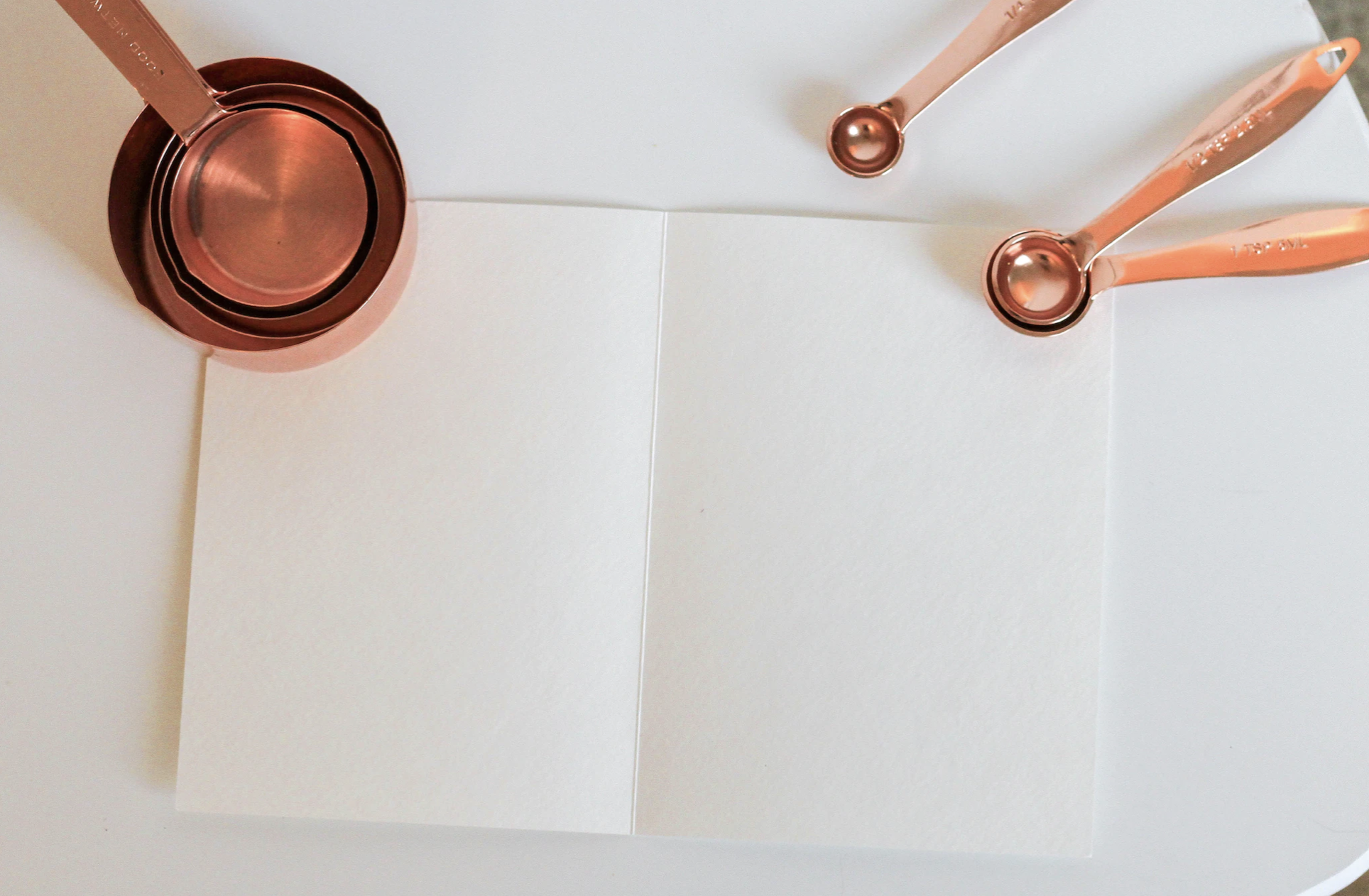 Skriv ned oppskrifta på det du meiner er ein kjekk juleferie  
Døme:
To koppar med familietid
Seks store skeier med dataspeling med venar
?
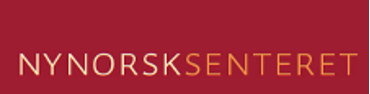 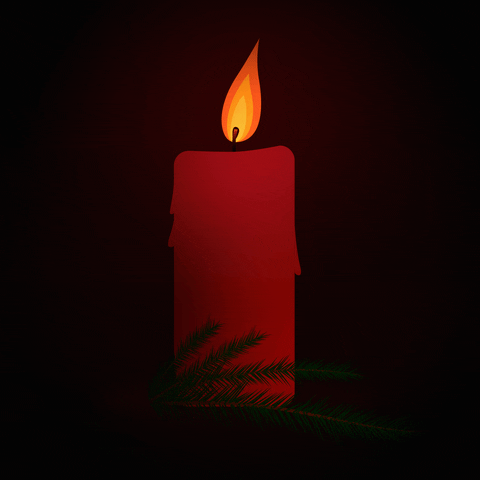 Luke 8
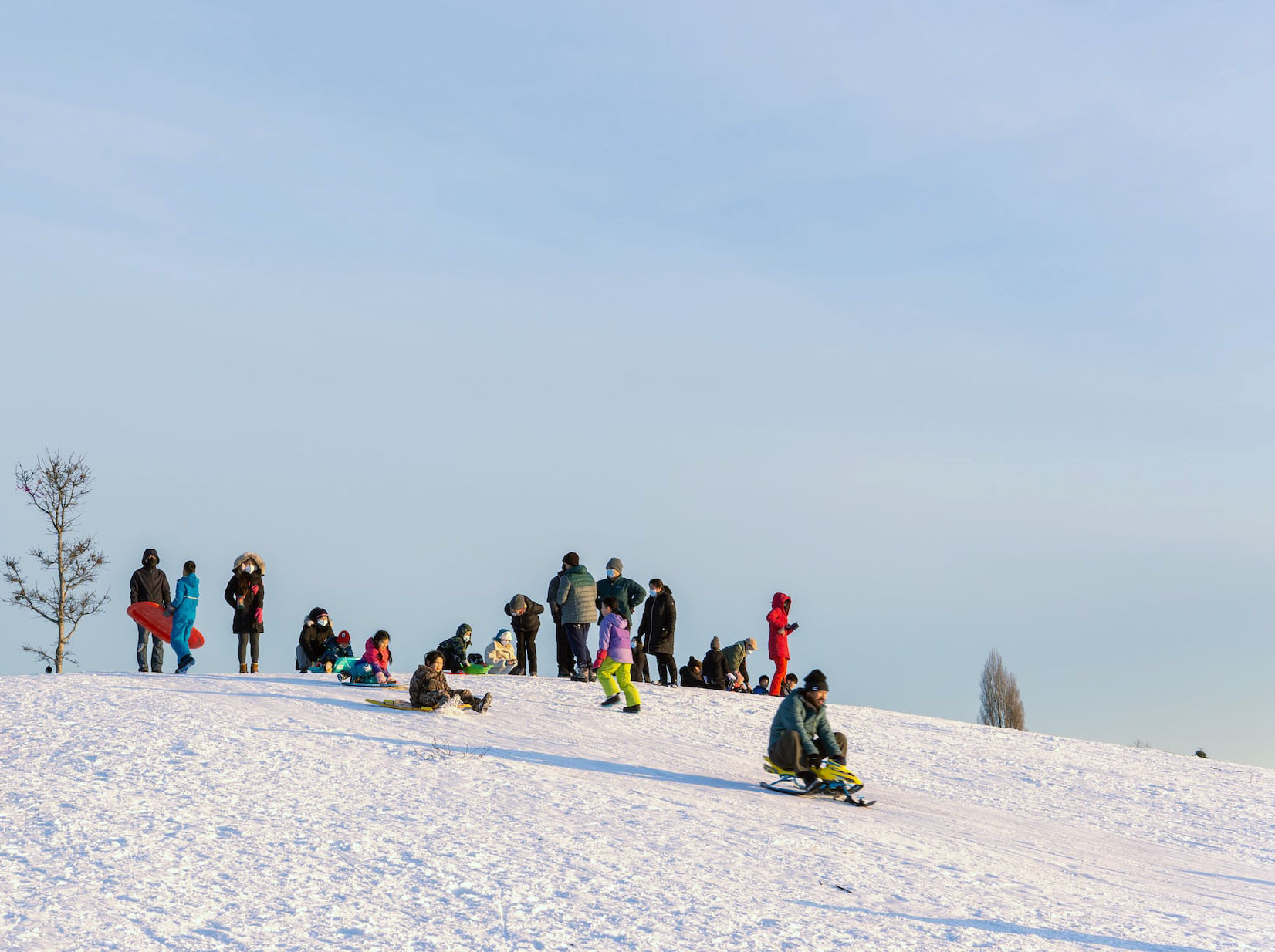 Ein tur ut er aldri feil! 
Skriv ei liste over alt ein kan gjere utandørs i juletida! 
Kanskje kan dokker planlegge ein tur ut i klassa?
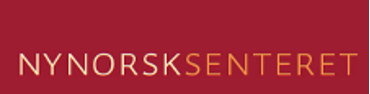 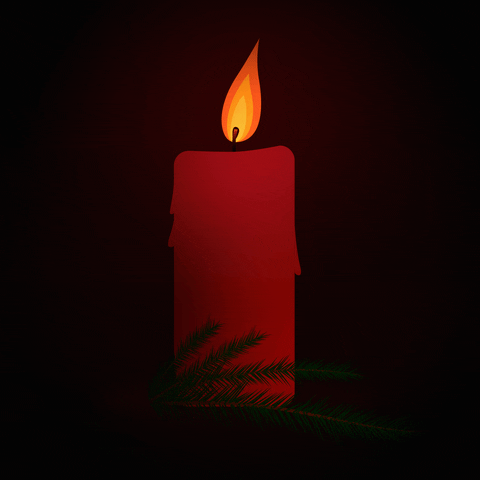 Luke 9
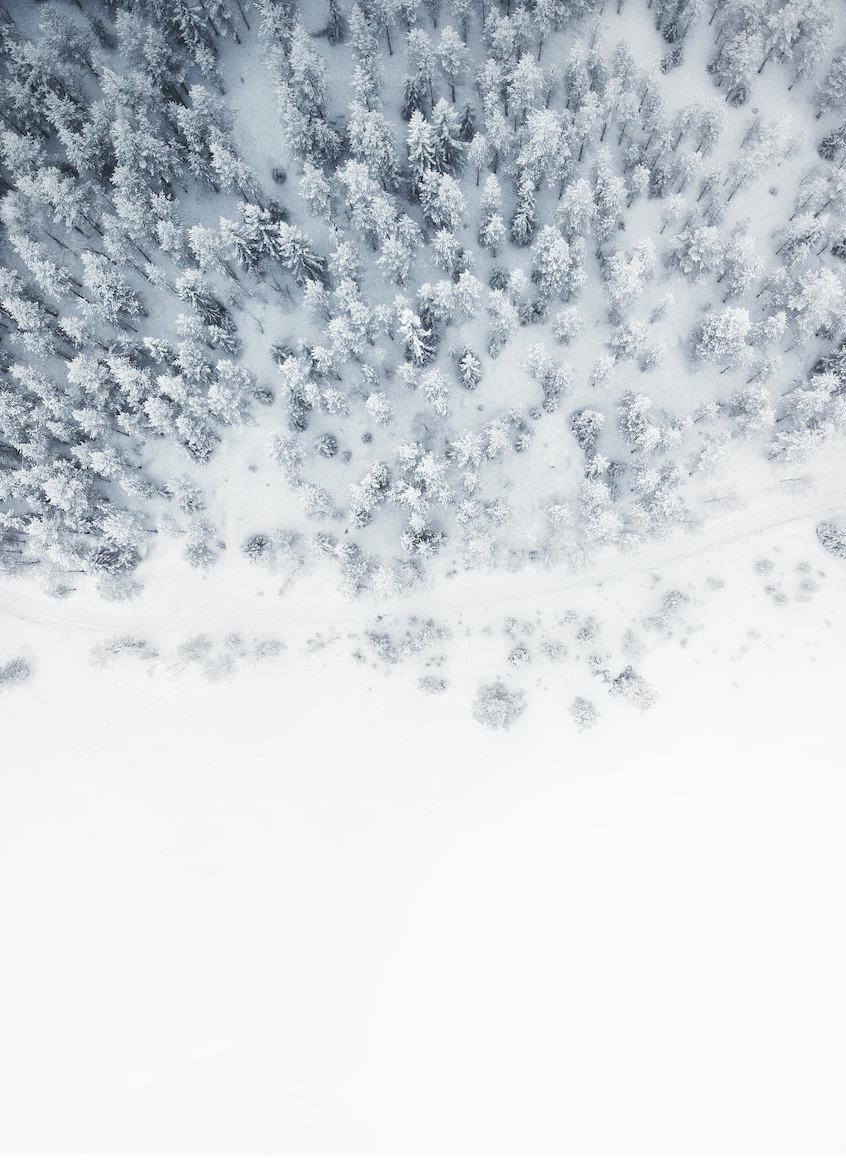 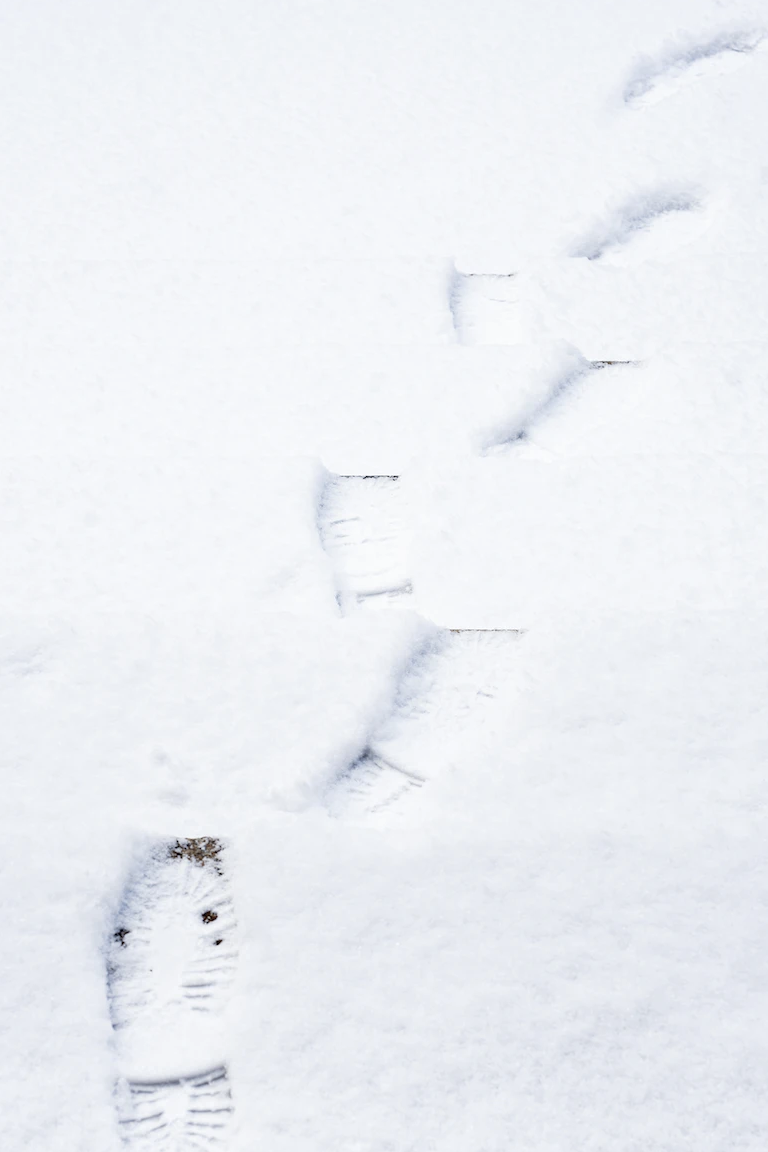 Ein snørik dag før jul oppdagar dokker spor i snøen på veg til skulen. Avtrykka er markerte og tydelege og ser heilt ferske ut. Dokker bestemmer dokker for å heller følgje fotspora enn å gå på skulen. 

Samarbeid to og to, og skriv kva som skjer når dokker følgjer fotspora. Les gjerne opp tekstane i klassa!
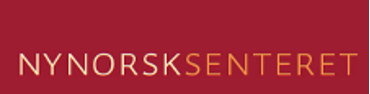 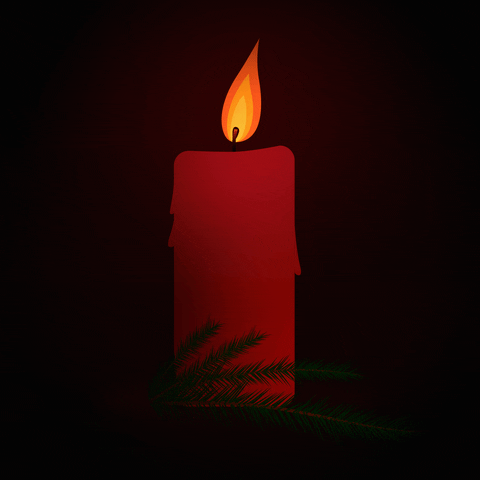 Luke 10
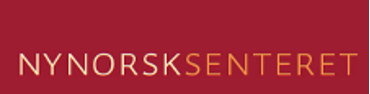 Boktips
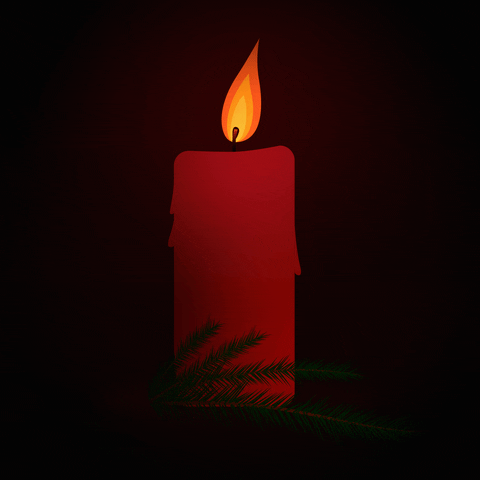 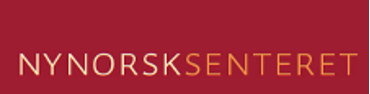 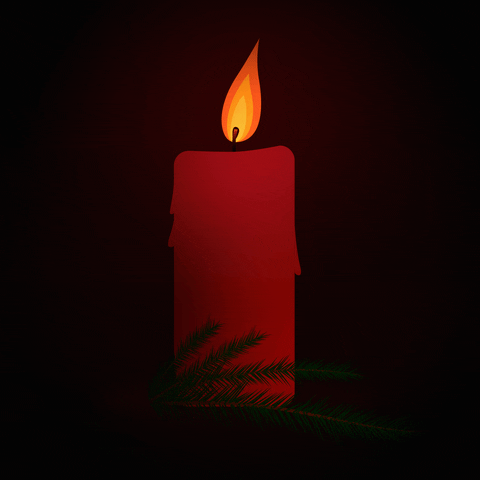 Luke 11
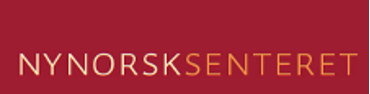 Samtalepunkt
 Kva er den aller finaste julesongen du veit om? 
Kva er det som gjer songen så fin, synest du? 
Songen du nettopp høyrde, heiter «Falle til ro». Teksten kan du lese her !
Om du sjølv skulle skrive ein julesong, kva hadde tittelen vore? Kva hadde songen handla om, og kvifor?
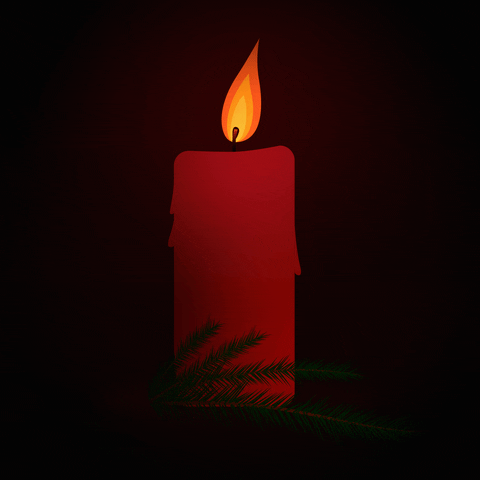 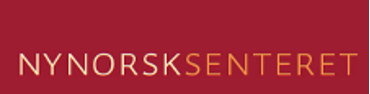 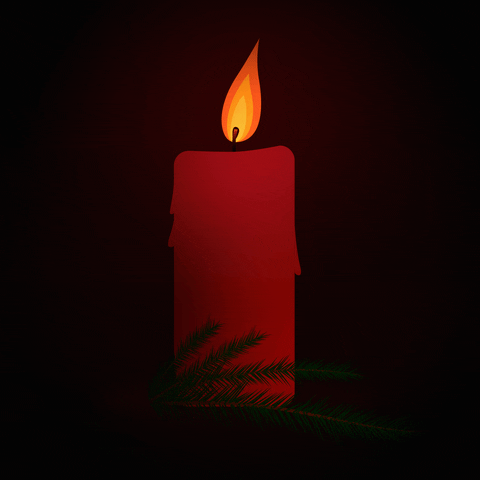 Luke 12
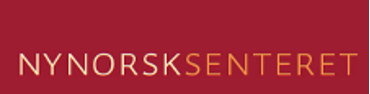 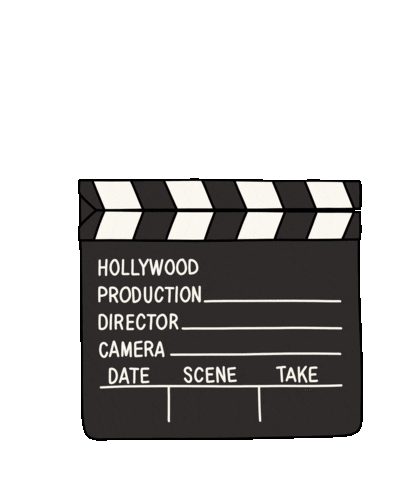 Julefilmar 
Kva er din favorittfilm til jul ? 
Her er ein kviss om julefilmar !
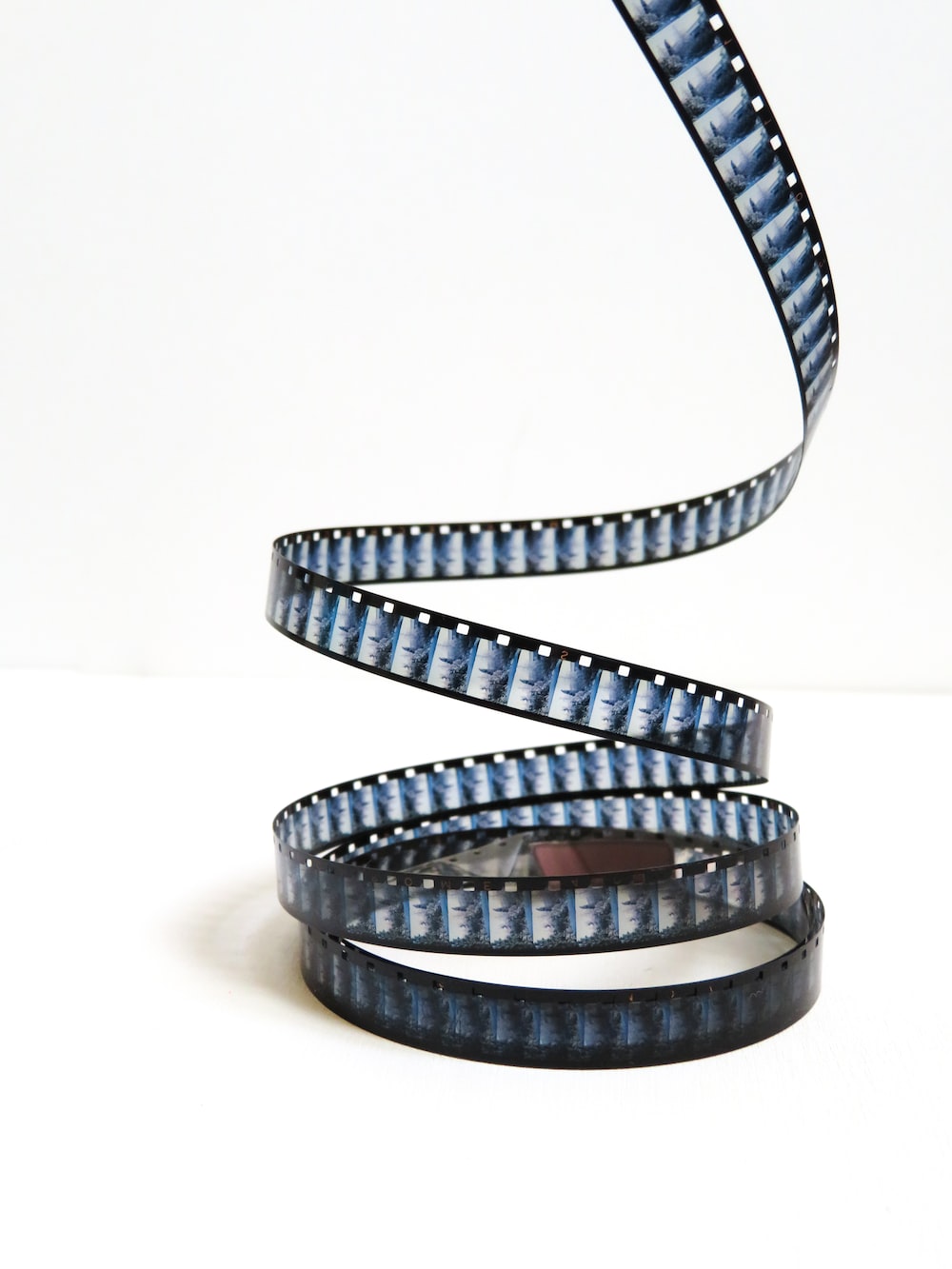 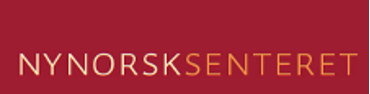 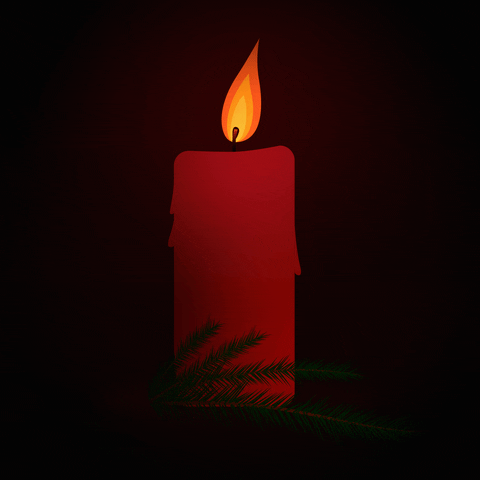 Luke 13
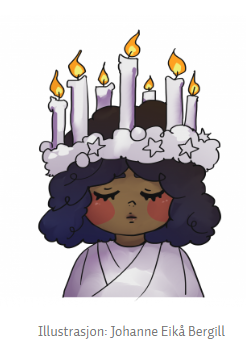 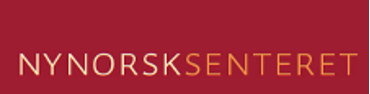 Kan du songen om Sankta Lucia ?
Du finn songen på nynorsk i Tunkatten Lurivar si songbok!
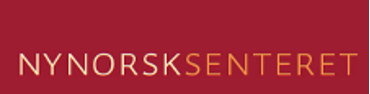 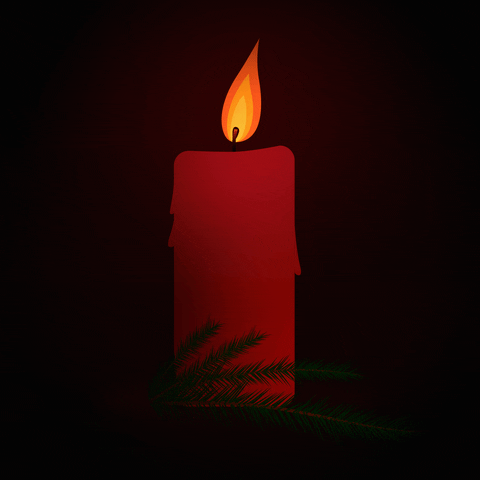 Luke 14
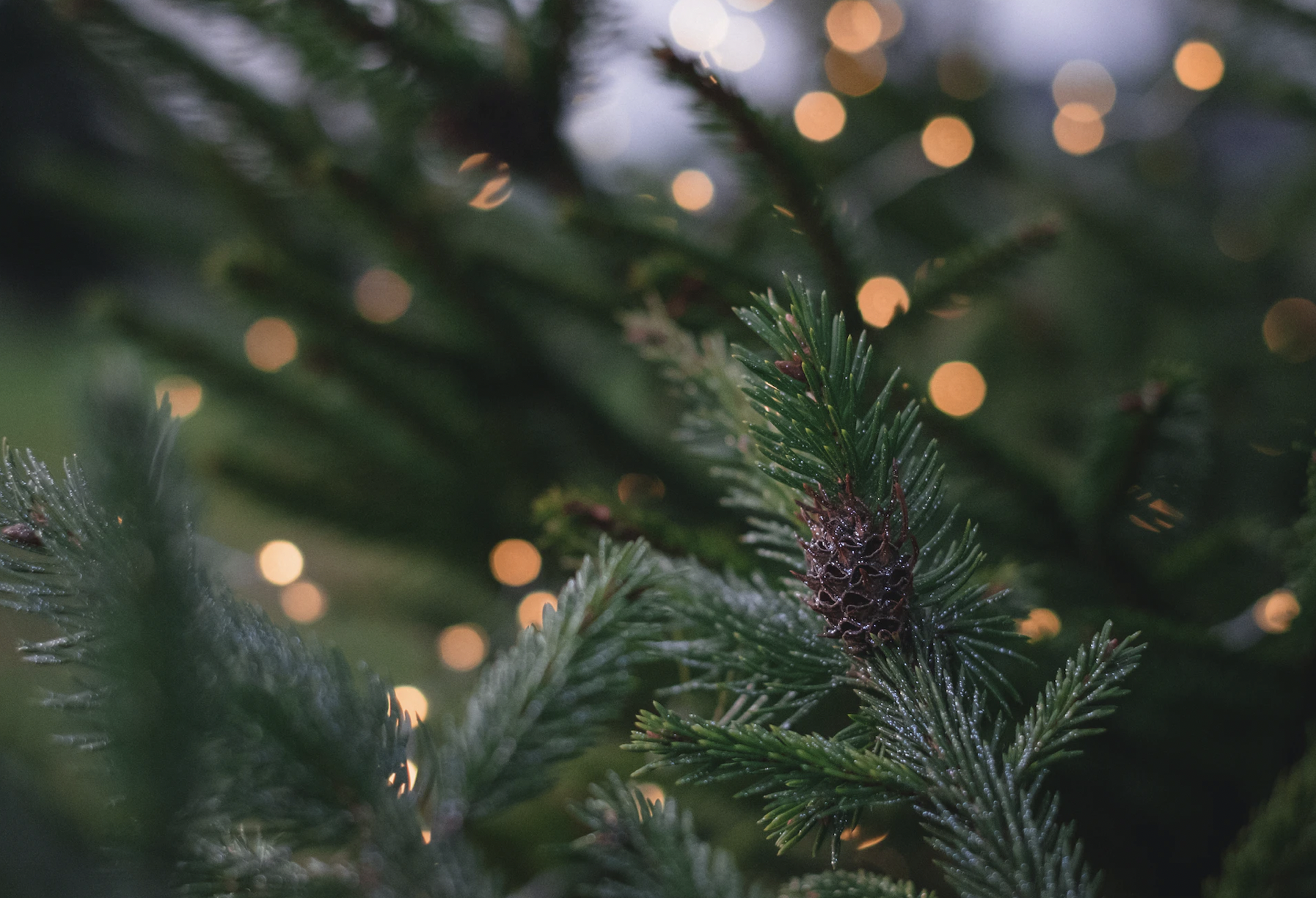 Vi pyntar til jul!
Vil du lage din eigen juledekorasjon? 
Du treng berre ting du har heime, og noko du kan finne ute i naturen.  
Du treng : 
Ein lang pinne 
Hyssing eller fiskesnøre 
Granbar 
Julepynt 

Les meir på Framtida Junior sine nettsider!
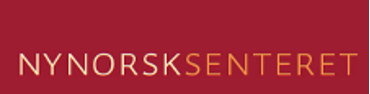 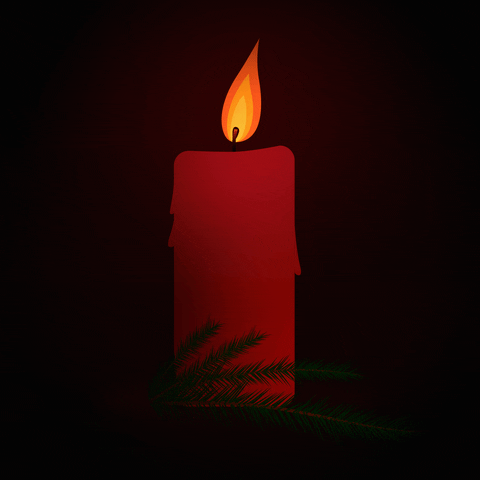 Luke 15
Vi pyntar til jul
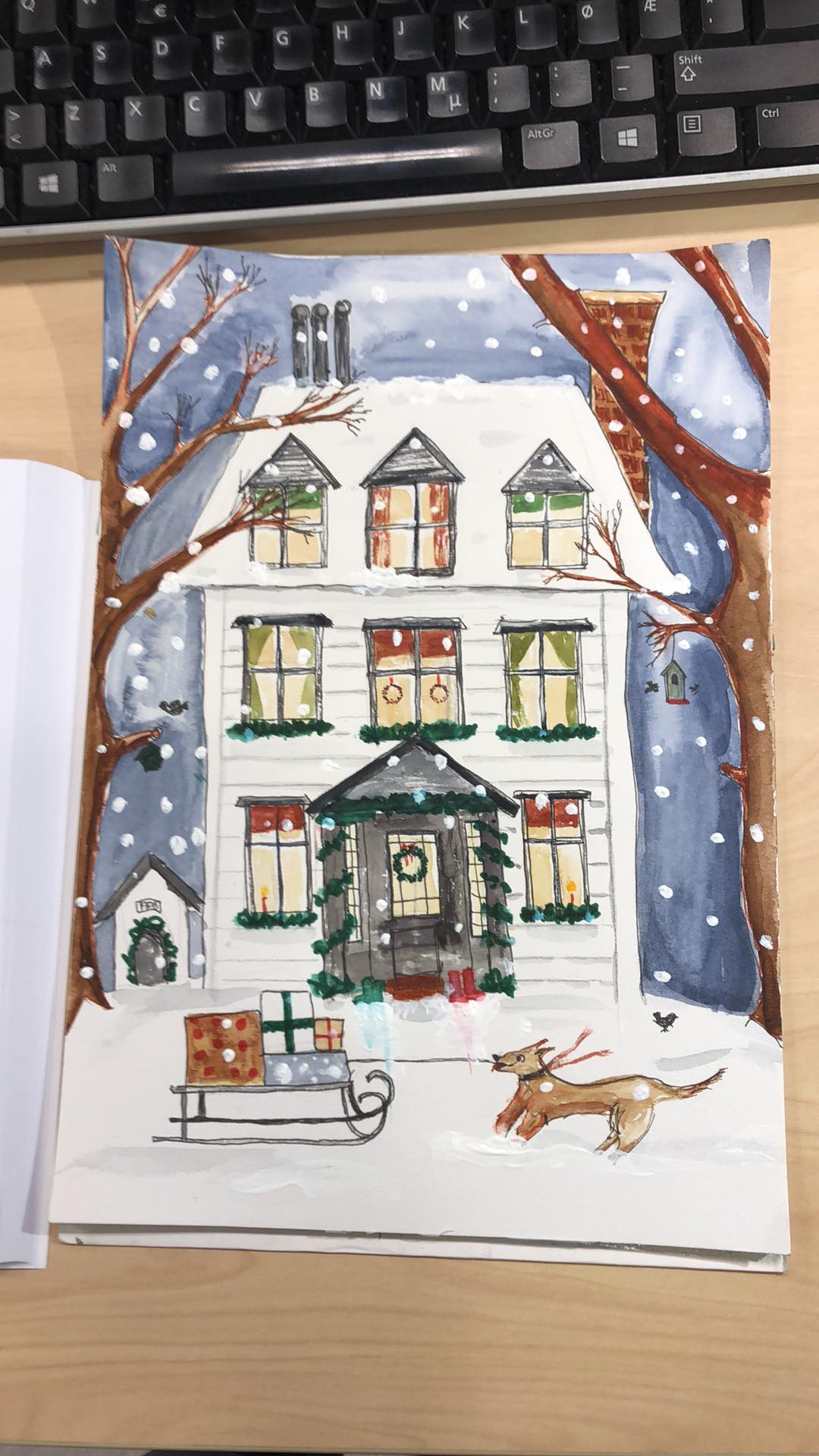 Her er ei teikneoppgåve. Malen under kan ein kopiere til eit worddokument og skrive ut. Deretter må du lese instruksjonane! 
Teikn eit vindauge med fire ruter 
I ruta øvst til høgre heng det ei julestjerne
I ruta nedom står det eit raudt stearinlys
I ruta til venstre kikar ein nisse ut 
I ruta øvst til venstre heng ein julekrans
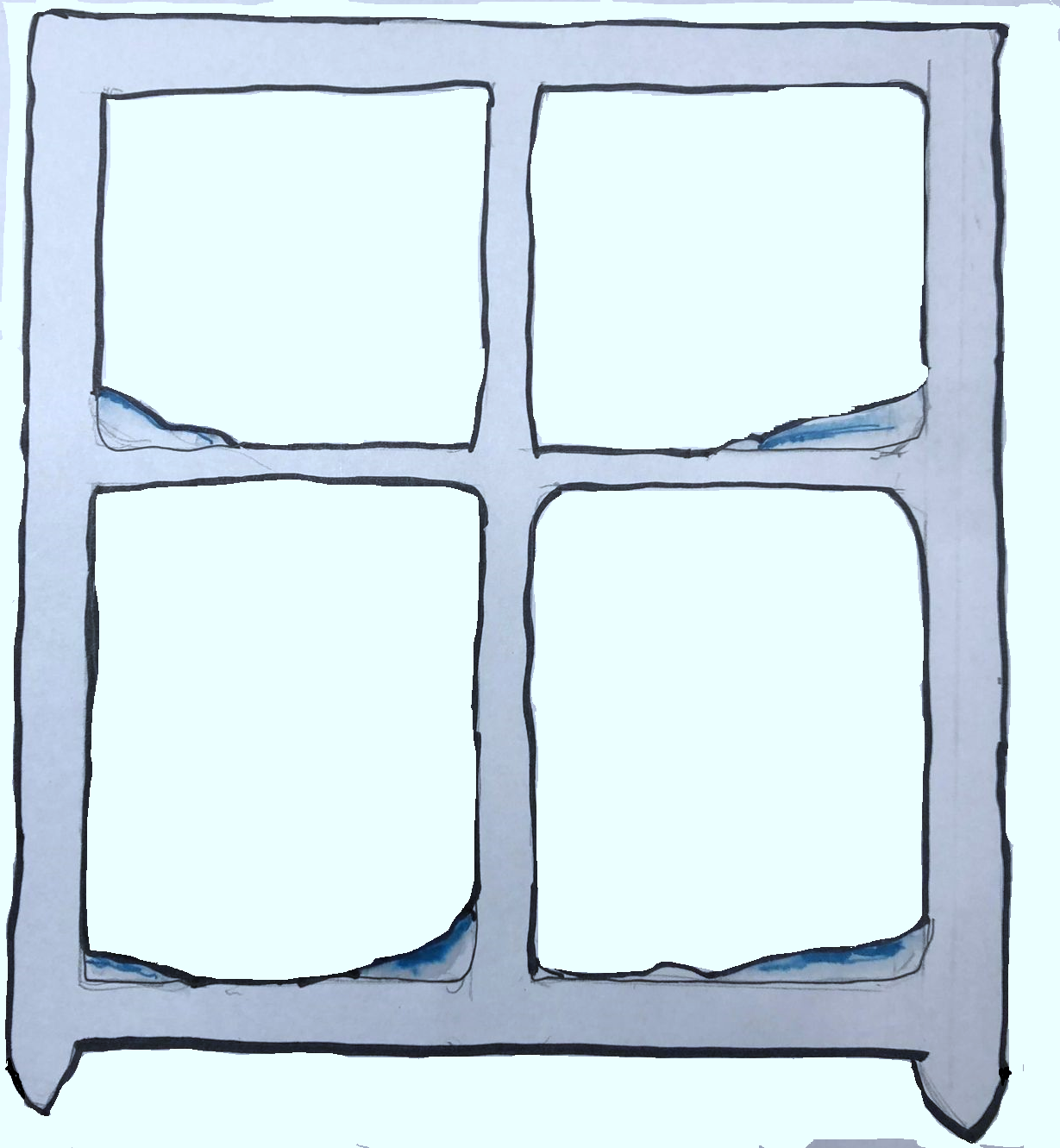 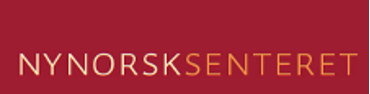 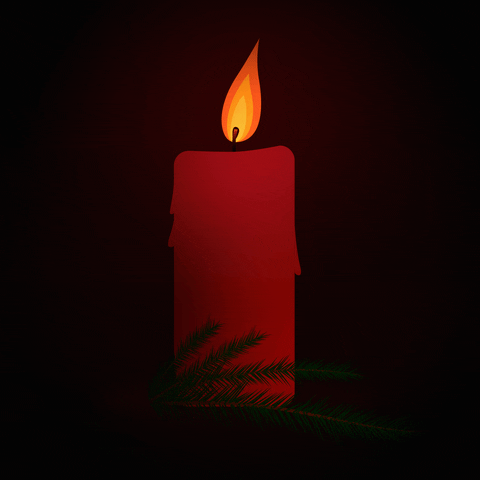 Luke 16
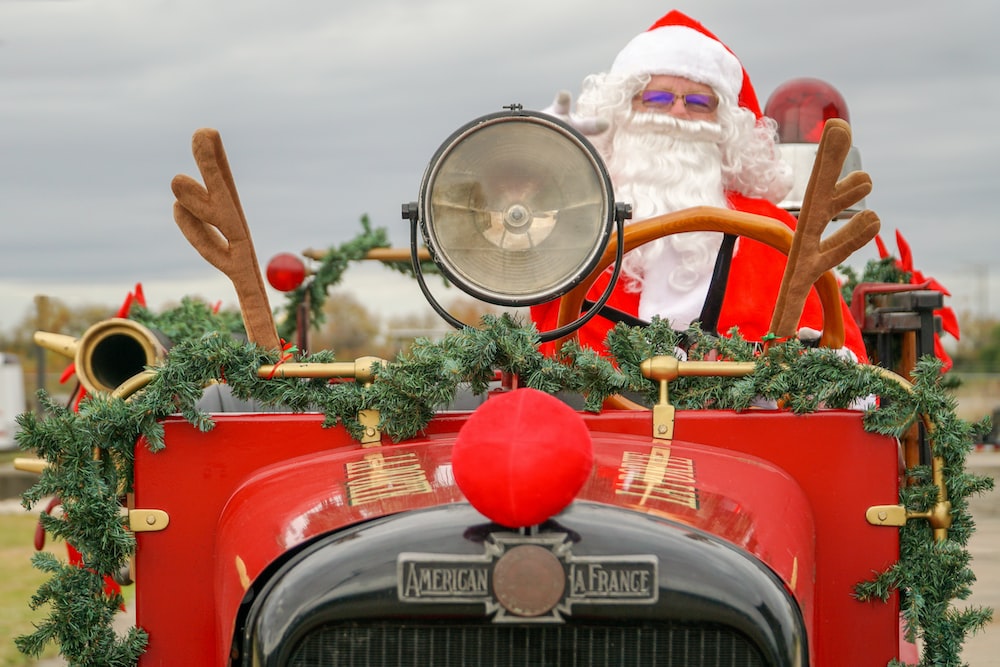 Det finst mange slags nissar! Tenk deg at det skulle vere nissekonferanse! Fjøsnissen, colanissen, julenissen og dei andre nissane skulle treffast. Kva snakkar dei om? Kva skjer? Lag ein reportasje for avisa, og teikn bilete som høver til!
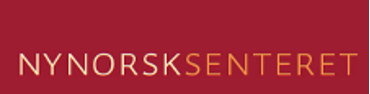 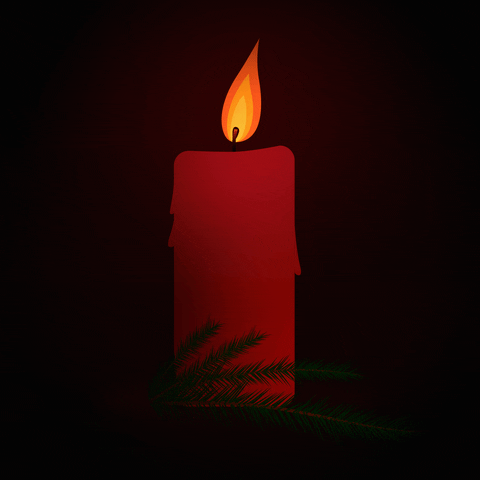 Luke 17
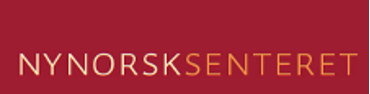 Boktips
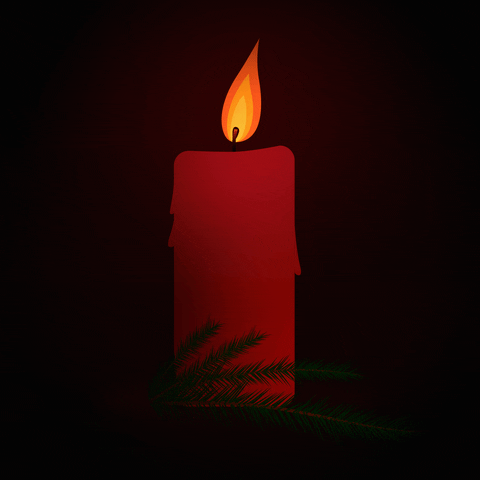 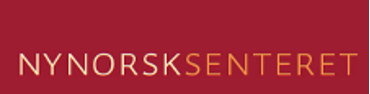 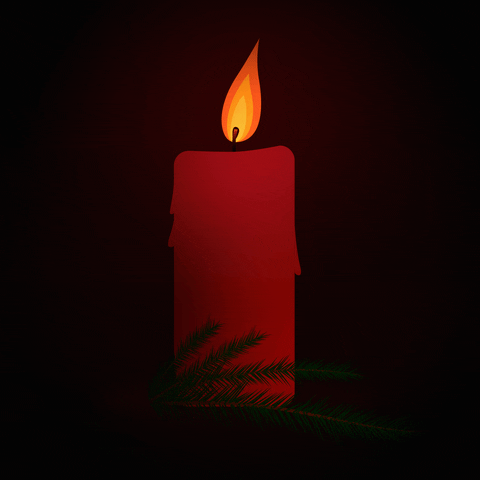 Luke 18
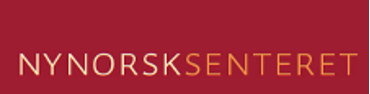 Jolevise 
av Odd Nordstoga
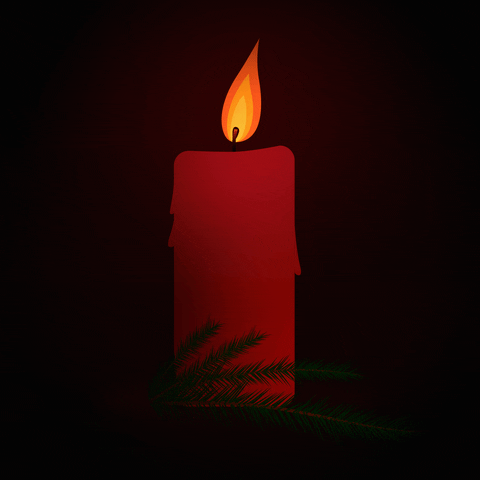 Teksten til «Jolevise» finn du her .
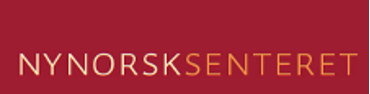 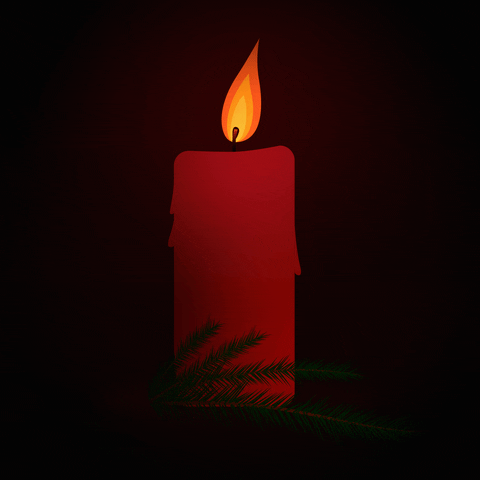 Luke 19
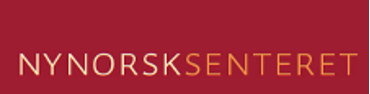 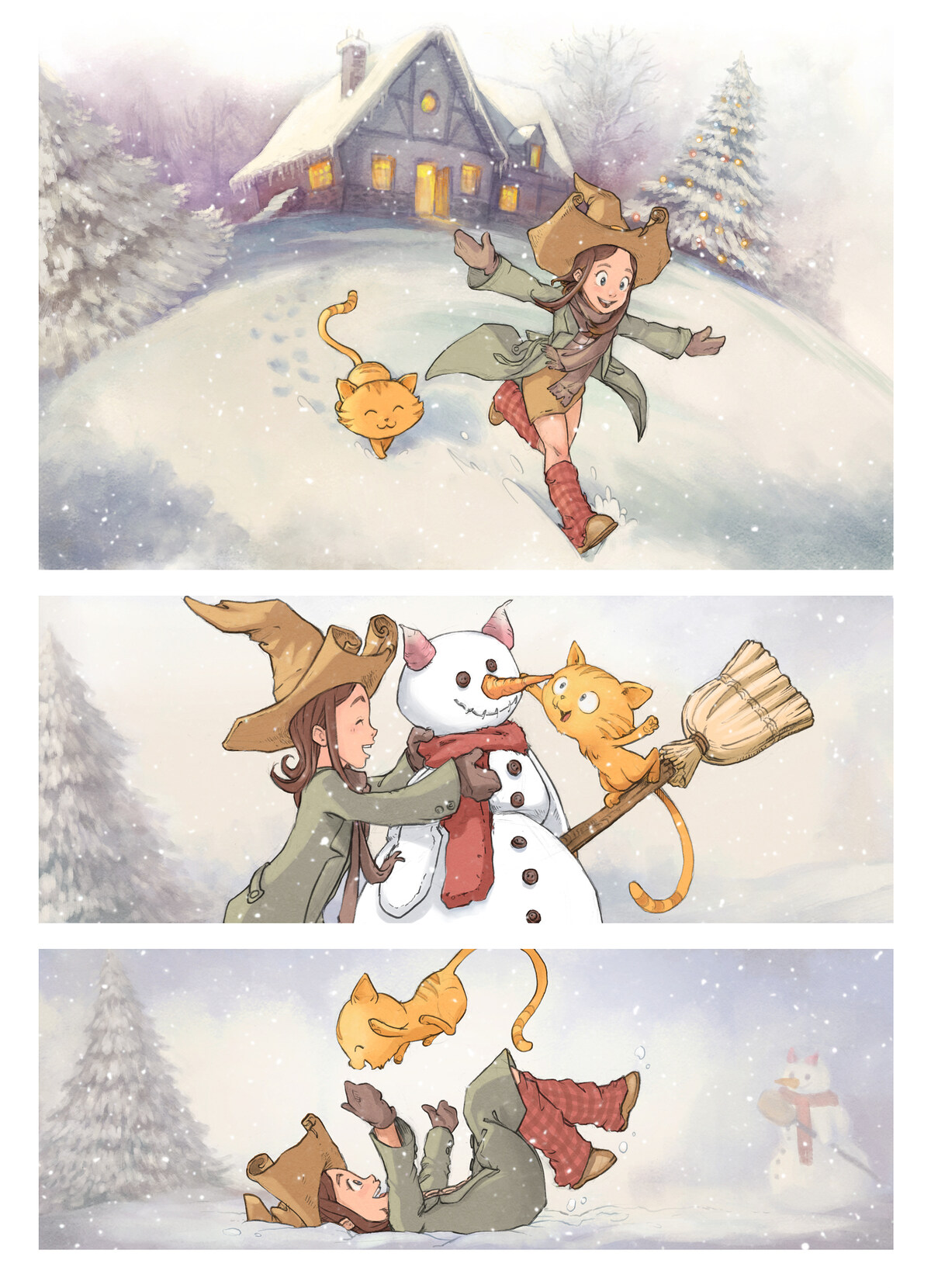 Vil dokker lese teikneserien Pepar og Gulrot? Klikk på biletet! 

Denne teikneserien er utan tekst – men tekst kan dokker  lage sjølve!
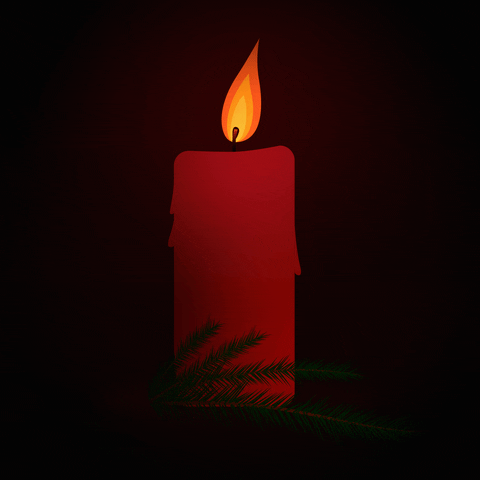 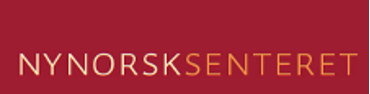 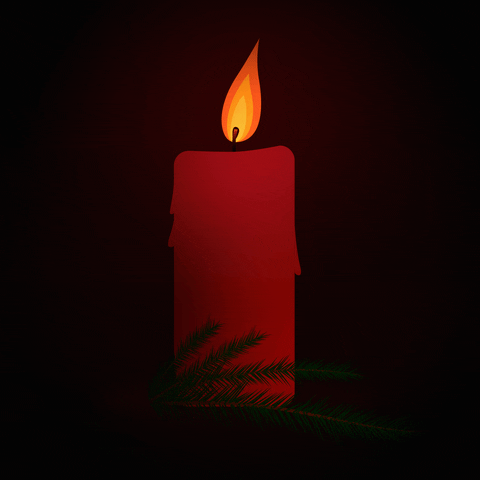 Luke 20
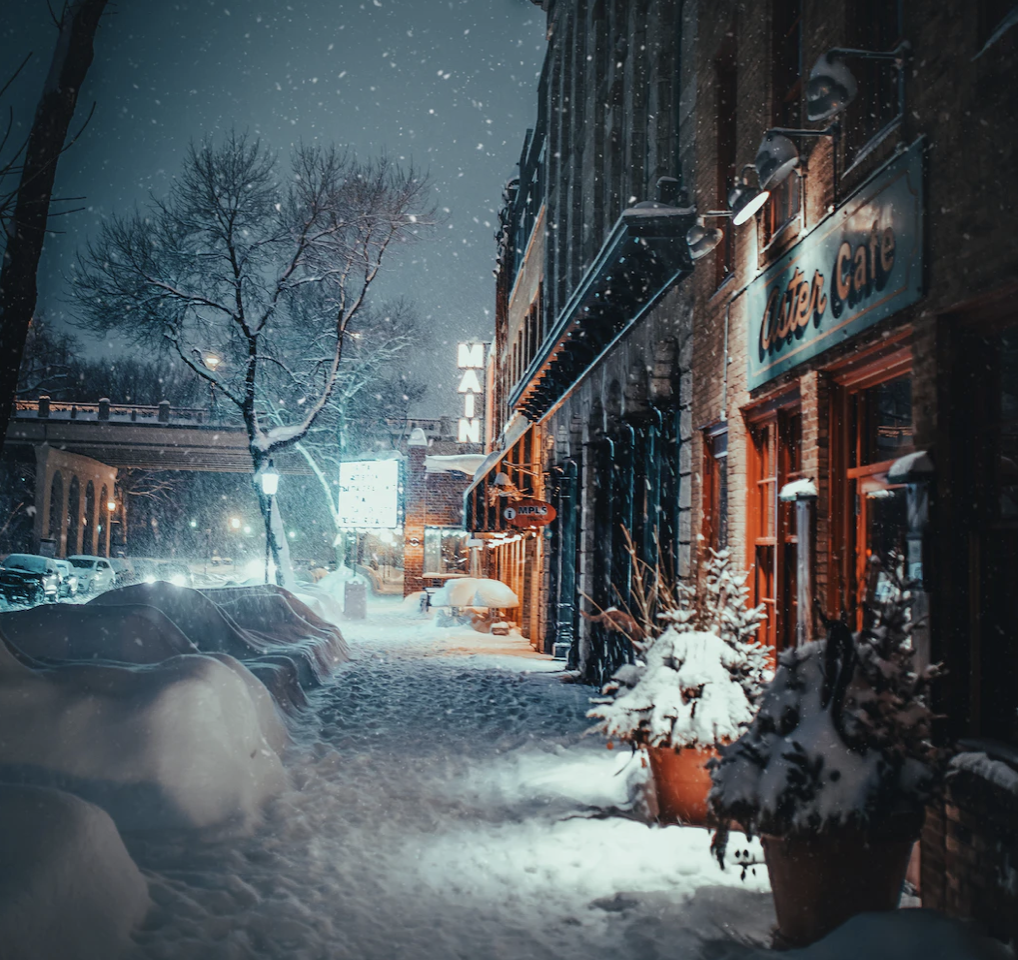 Skriv eit juledikt der du bruker alfabetet. A for Advent 
B for Bake 
C for Christmas 
D for .... 
Samarbeid gjerne!
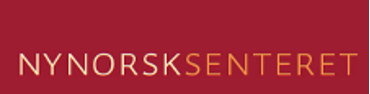 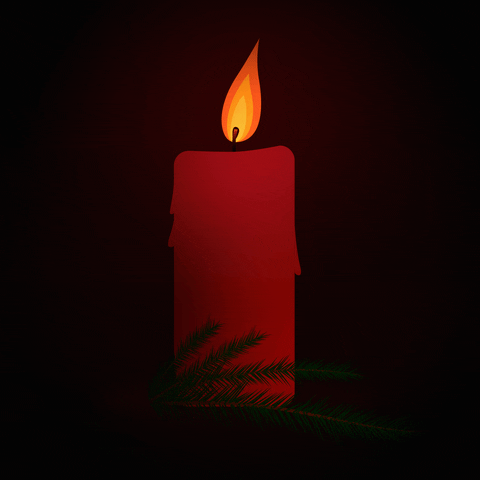 Luke 21
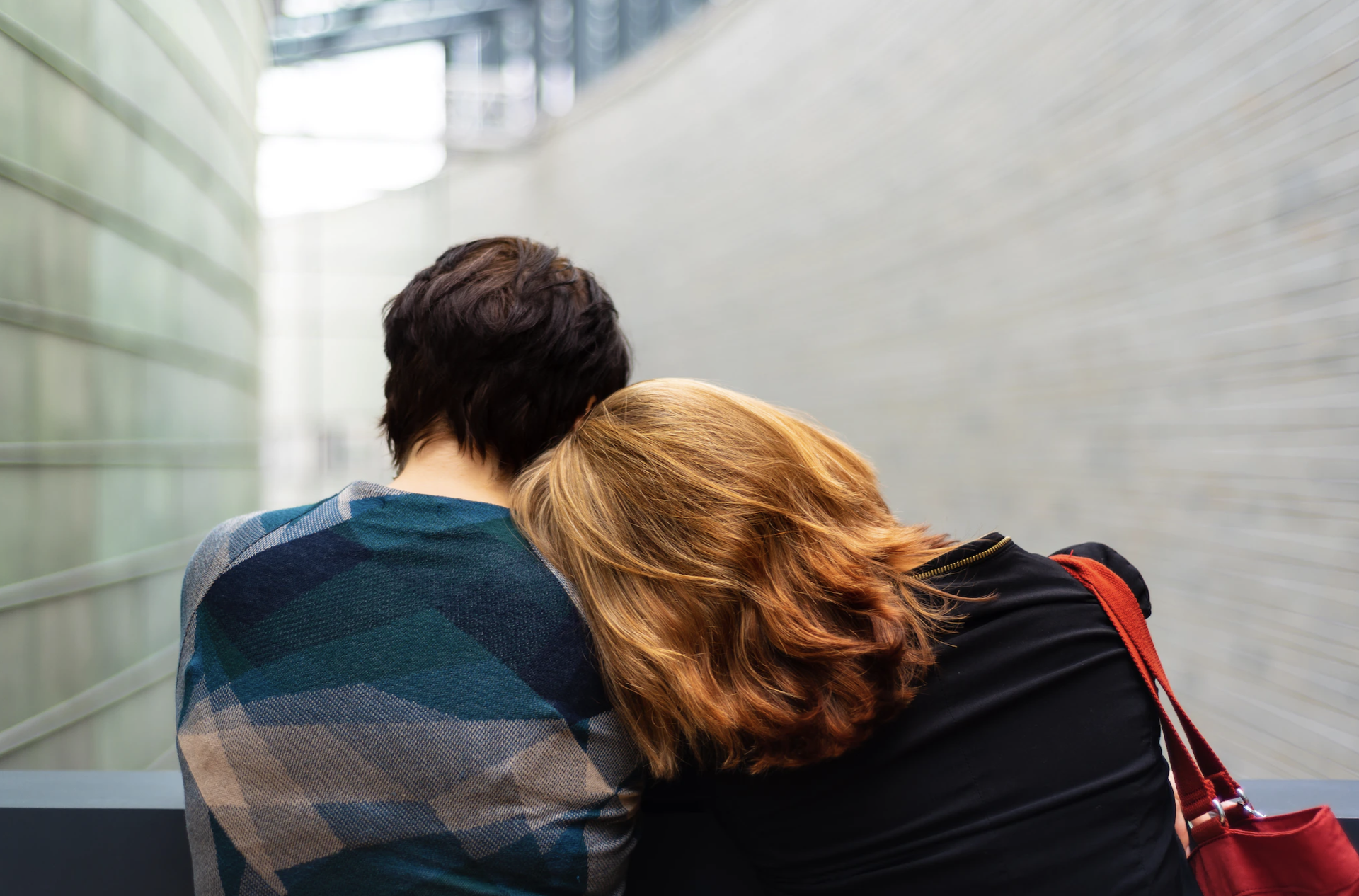 Skriv eit julekort eller brev til ein i livet ditt som betyr mykje for deg. La det kome tydeleg fram kvifor akkurat dette mennesket er så viktig for deg. Du kan godt teikne eller pynte kortet på ulike måtar. Her er eit tips frå Nynorsksentereet .
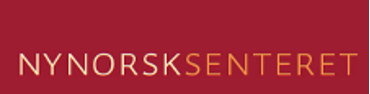 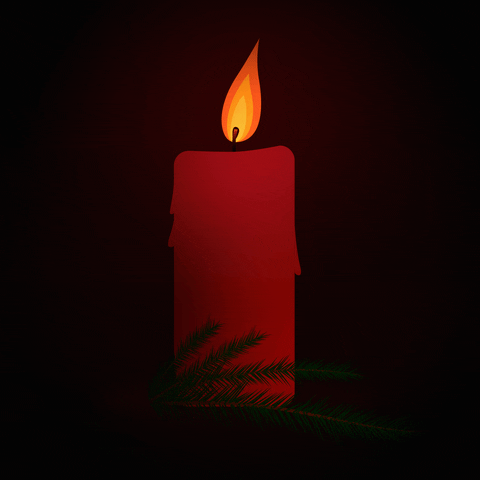 Luke 22
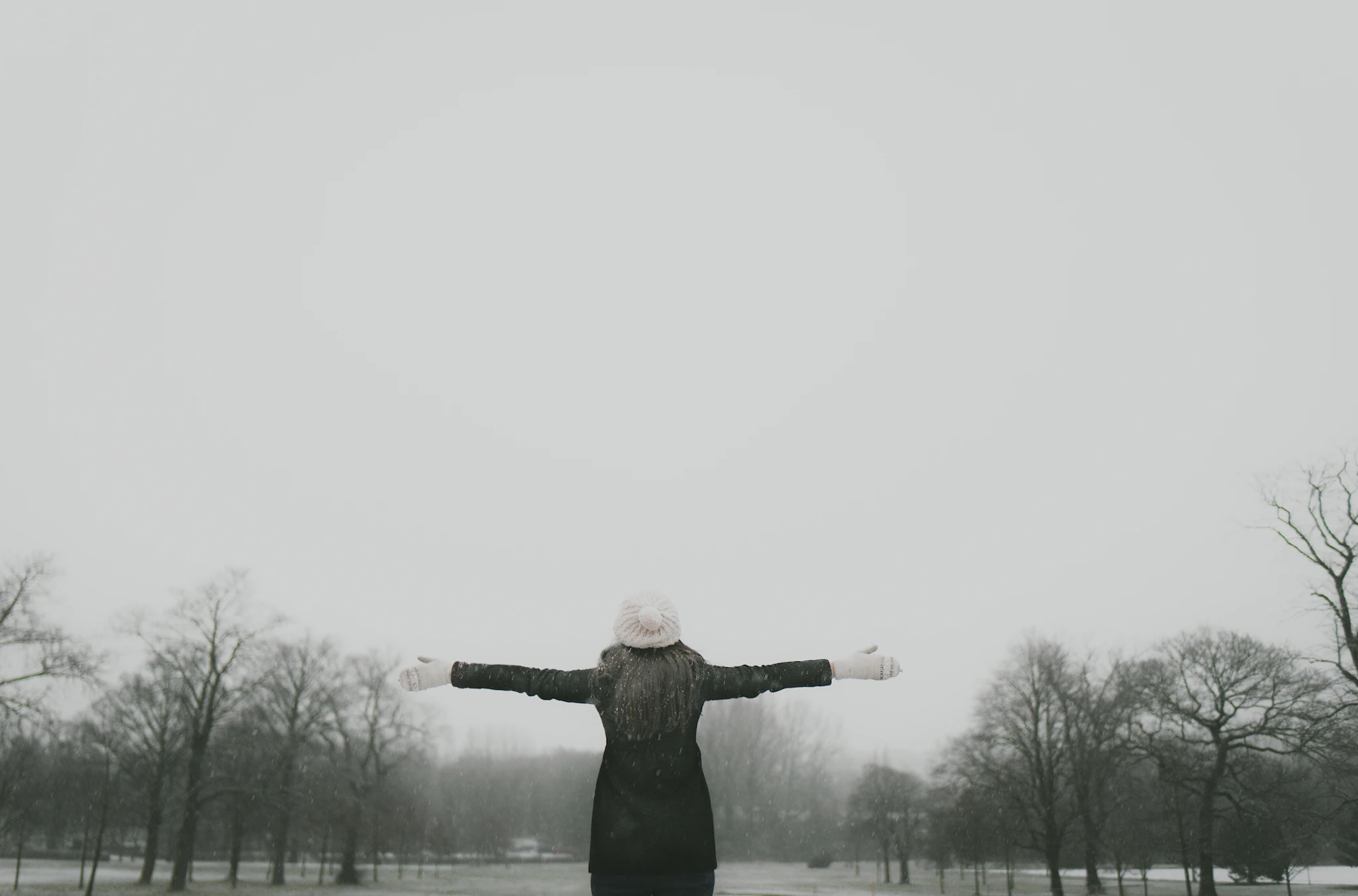 Vil du leike med ord? Del inn klassa i høvelege lag, og del ut ein slik tabell. Læraren er dommar, og dokker har 5 minutt til å fylle ut tabellen. Orda må stå i nynorskordboka, og byrje med bokstaven. Det kan også vere samansette ord.
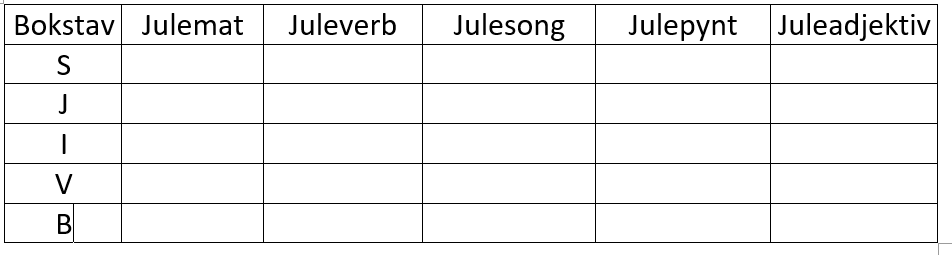 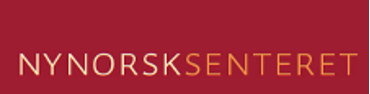 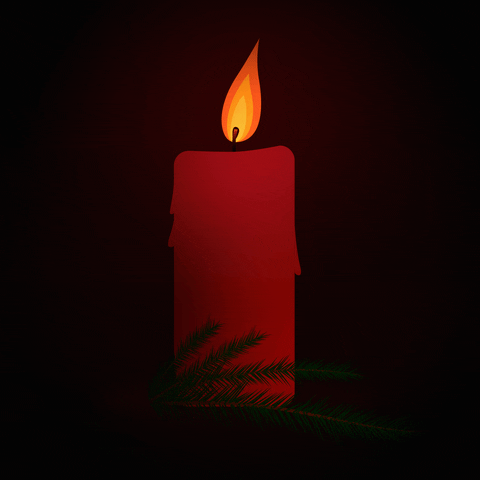 God jul!
Helsing frå oss 
på Nynorsksenteret